1
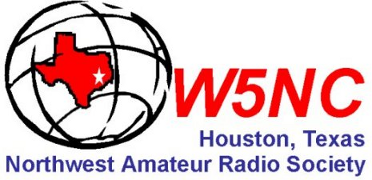 NARS Repeater System Echolink
Marty Fitzgerald w5mf
1/15/2021
2
NARS Repeater Original Proposal
Advance Repeater Controllers: http://www.arcomcontrollers.com/index.php
Add DMR repeater and or multimode repeater
Linking to Allstar/Echolink
More than one receive links
COVID-19 has severely impacted this proposal
3
NARS Repeater System
146.66 minus .06 tone 141.3 Galleria146.66 minus .06 tone 100.0 Klein Test*444.375 plus 5.00 tone 103.5 Galleria444.375 plus 5.00 tone 67.0 Klein**
*Echolink connects to this repeater only. Galeria & Klein repeaters are not linked
**Multimode. Analog, DMR(Brandmeister), D-Star, & Fusion. Testing.
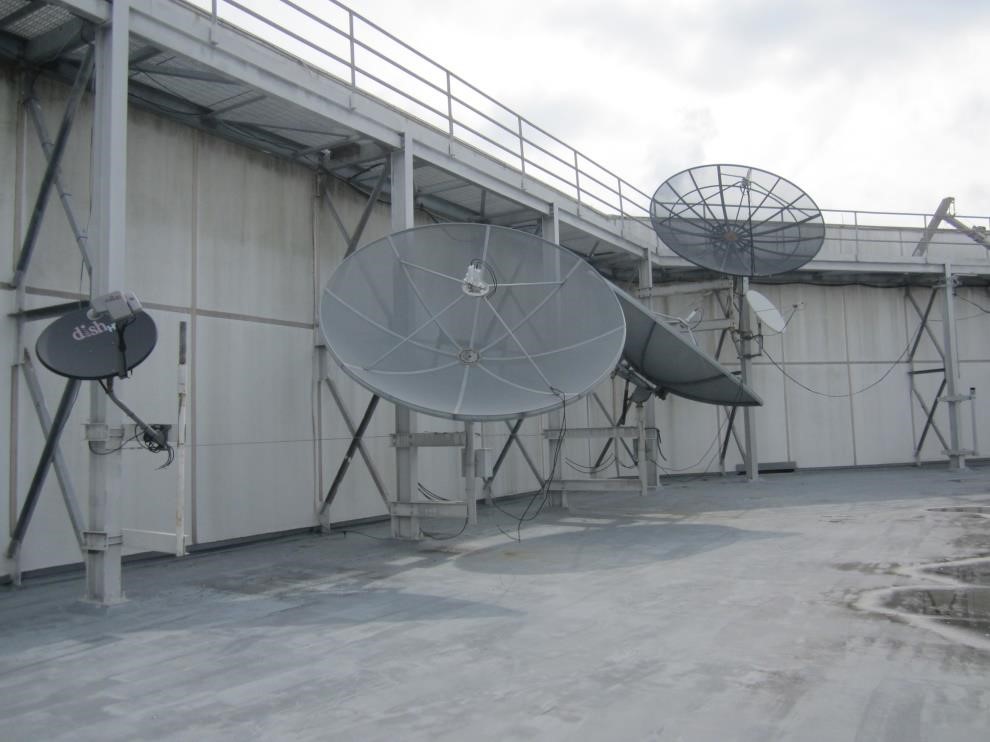 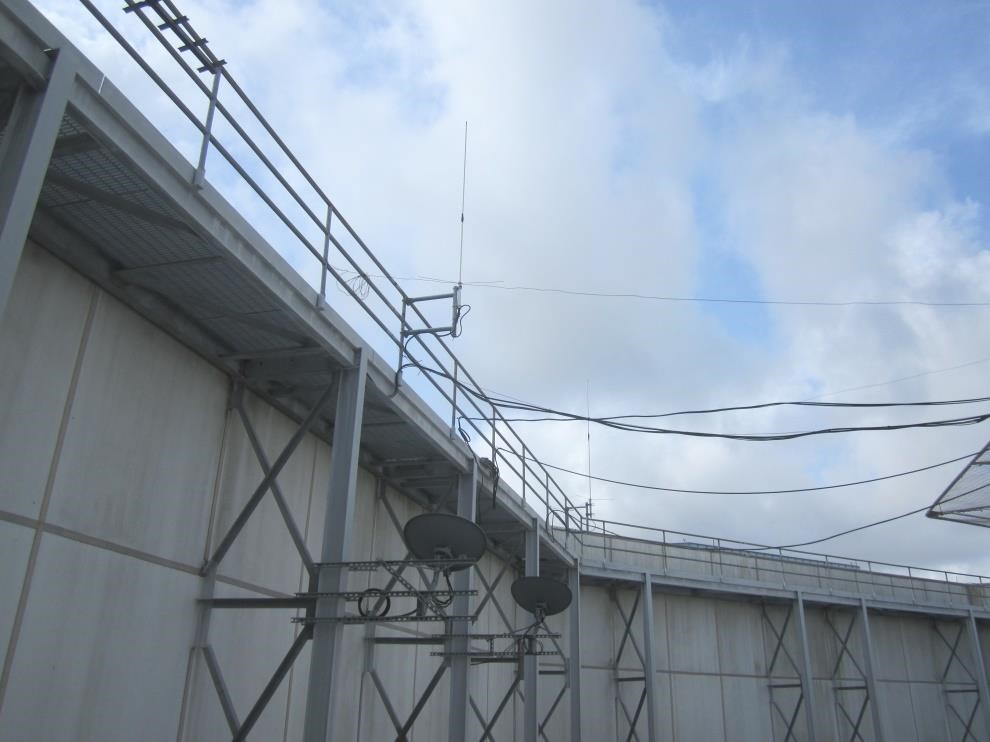 4
NARS Repeater Galleria 146.66 141.3PL
5
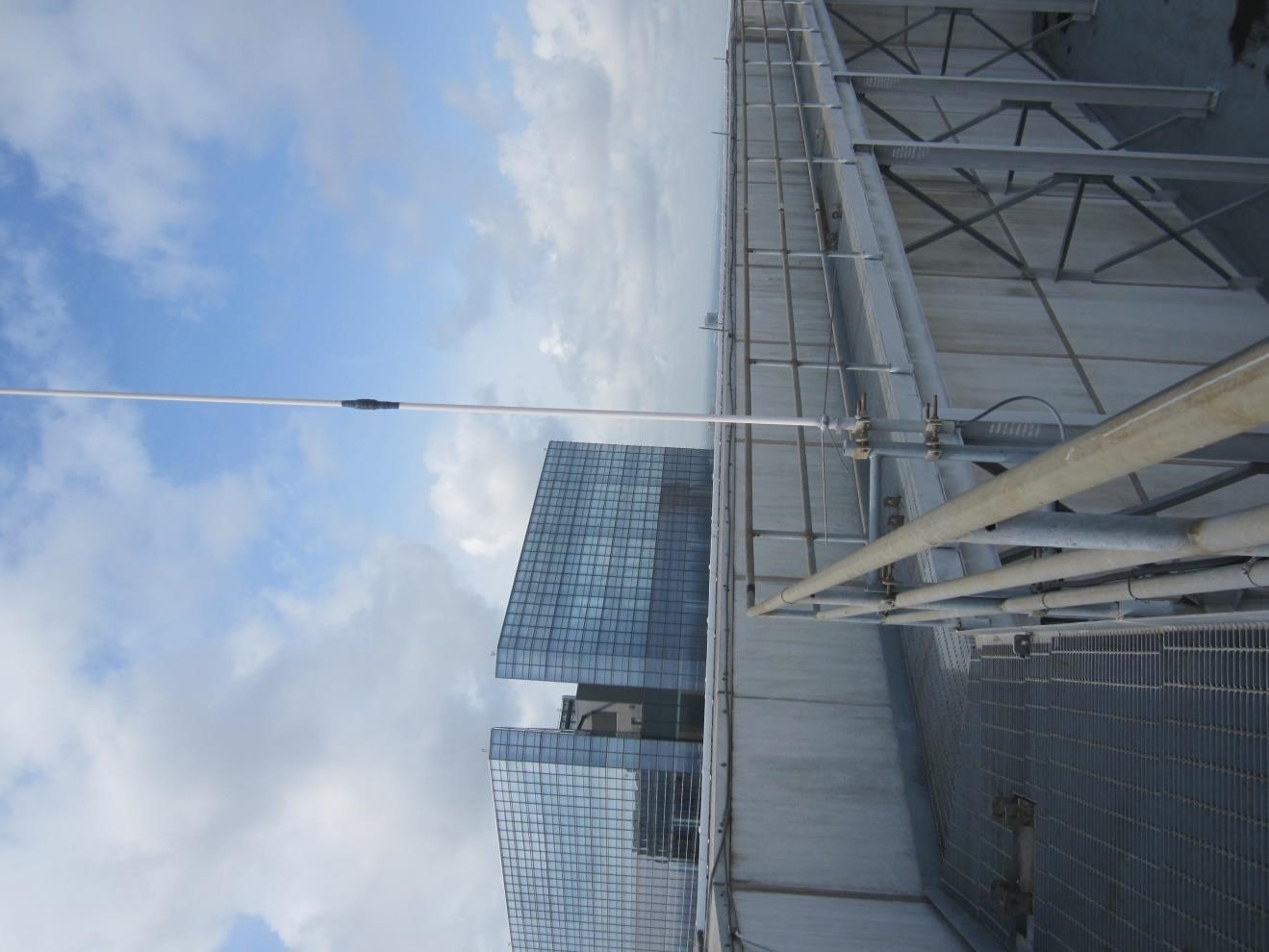 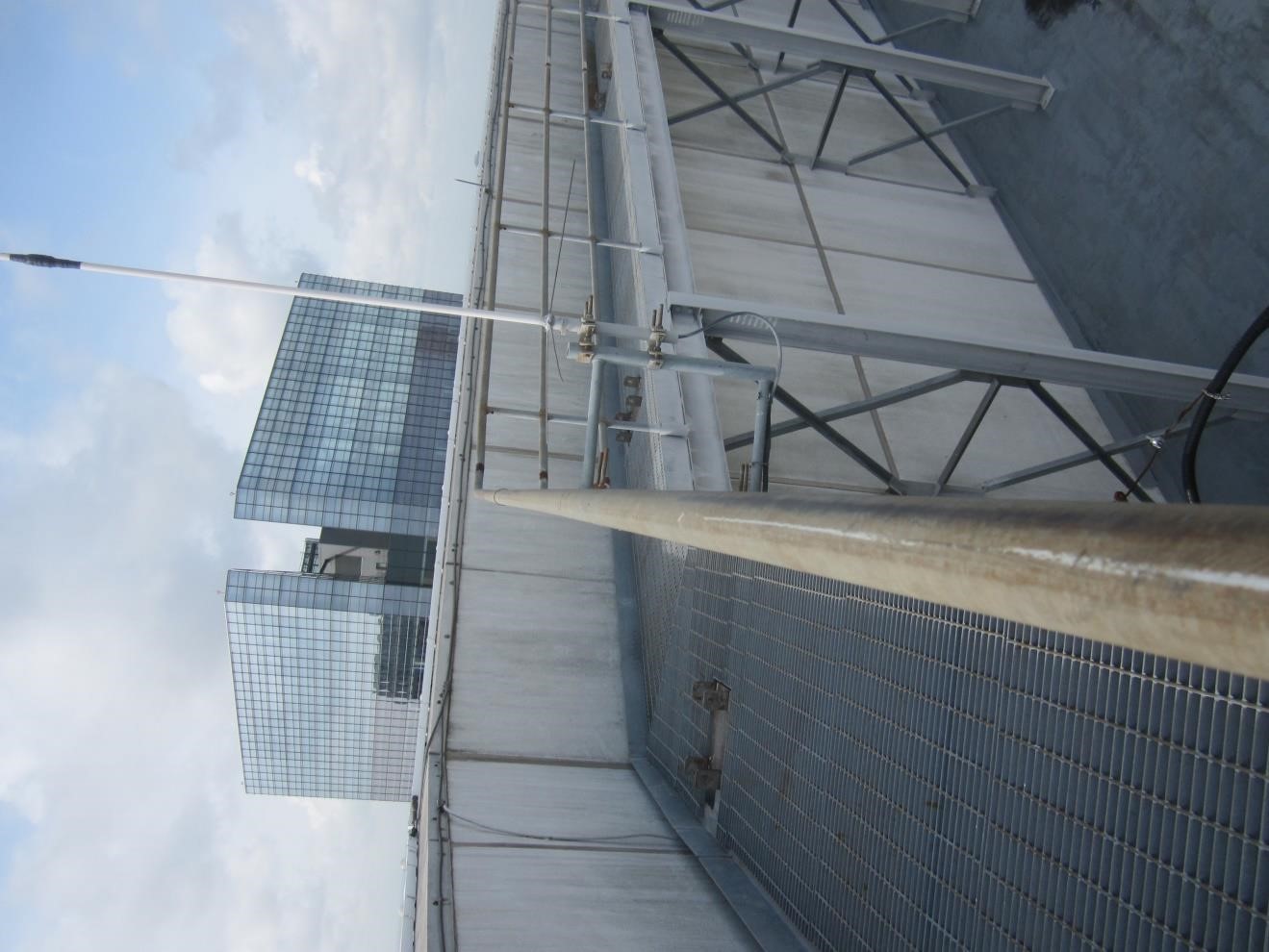 NARS Repeater Galleria
6
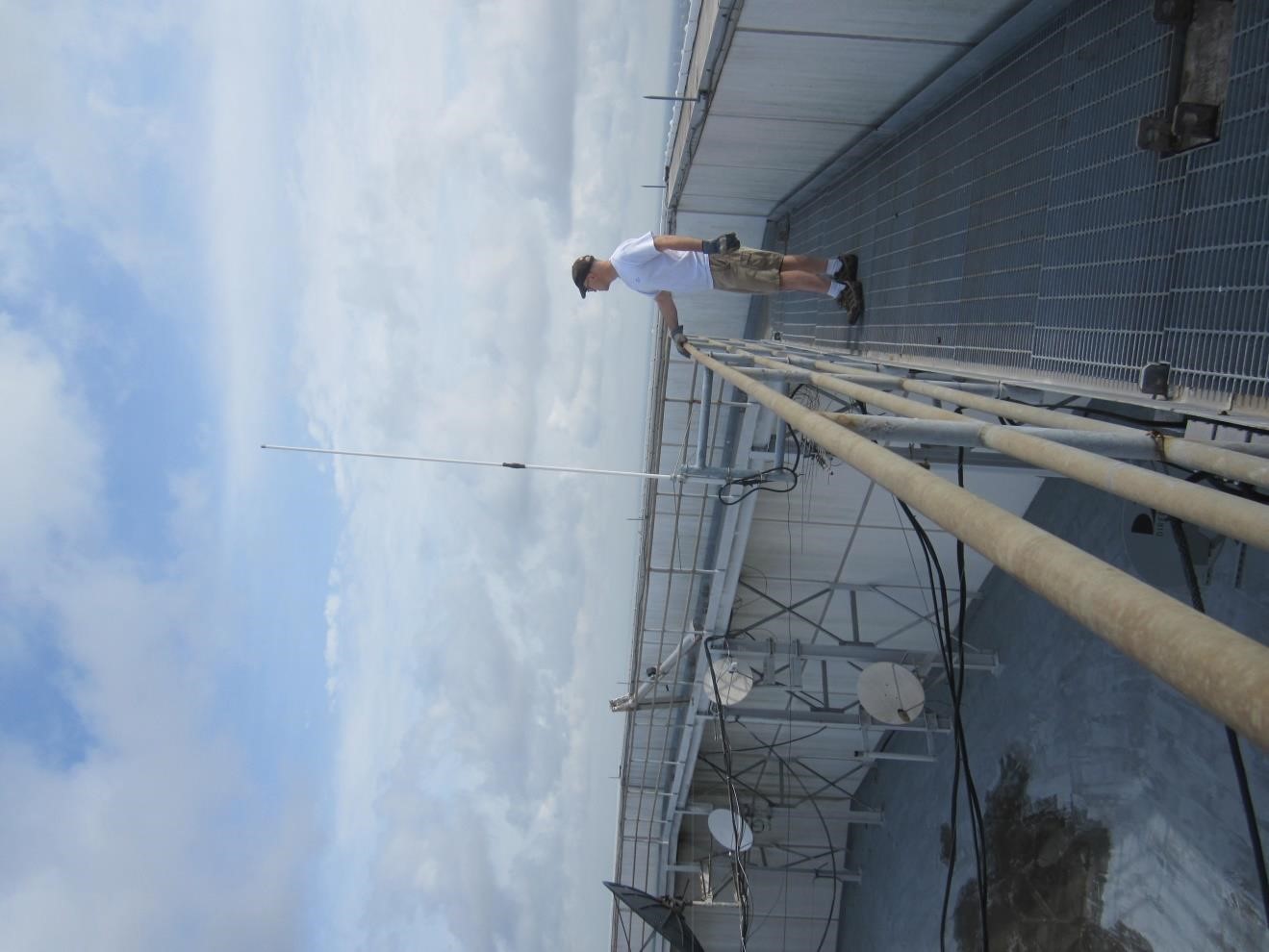 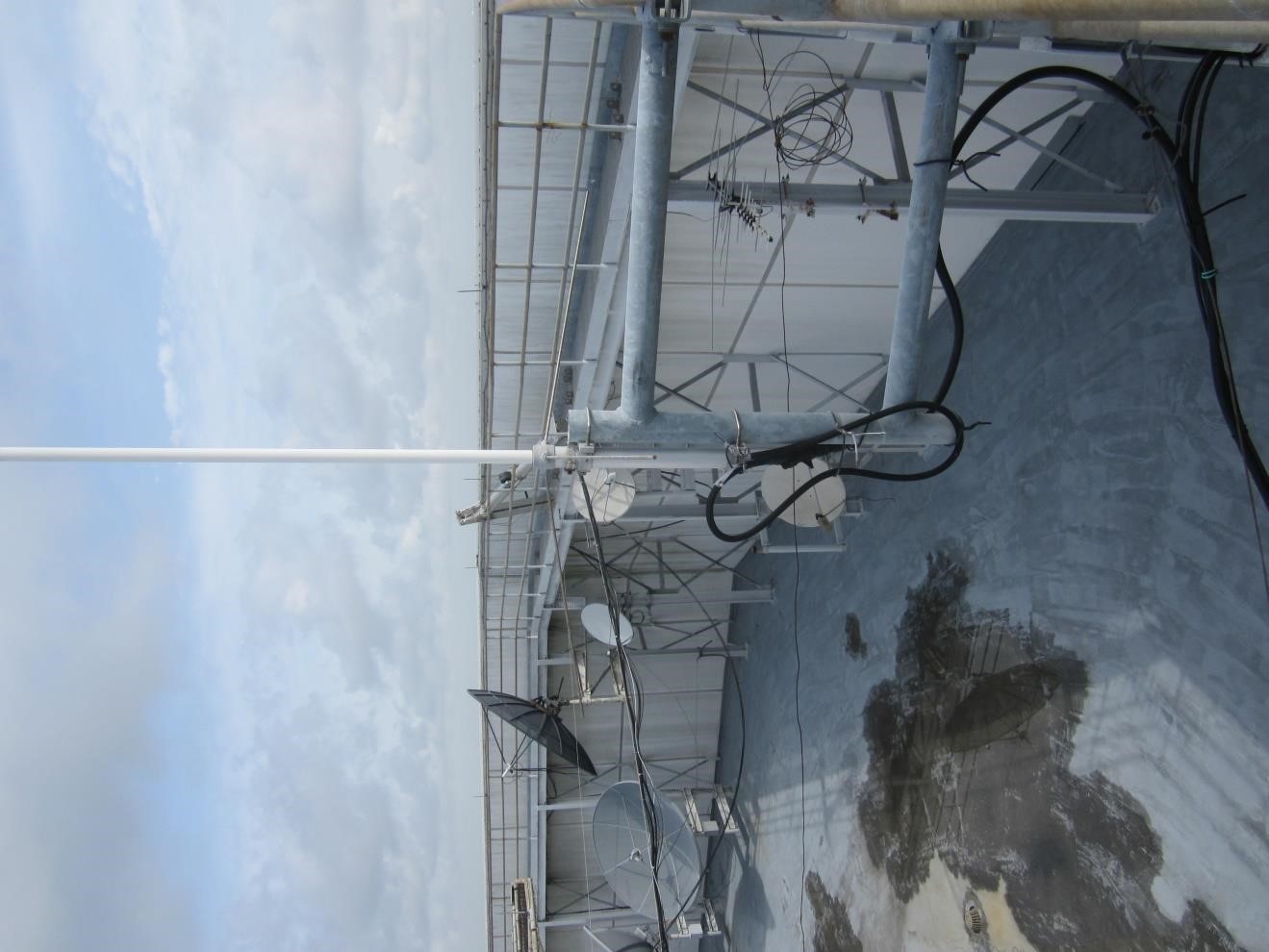 NARS Repeater Galleria
7
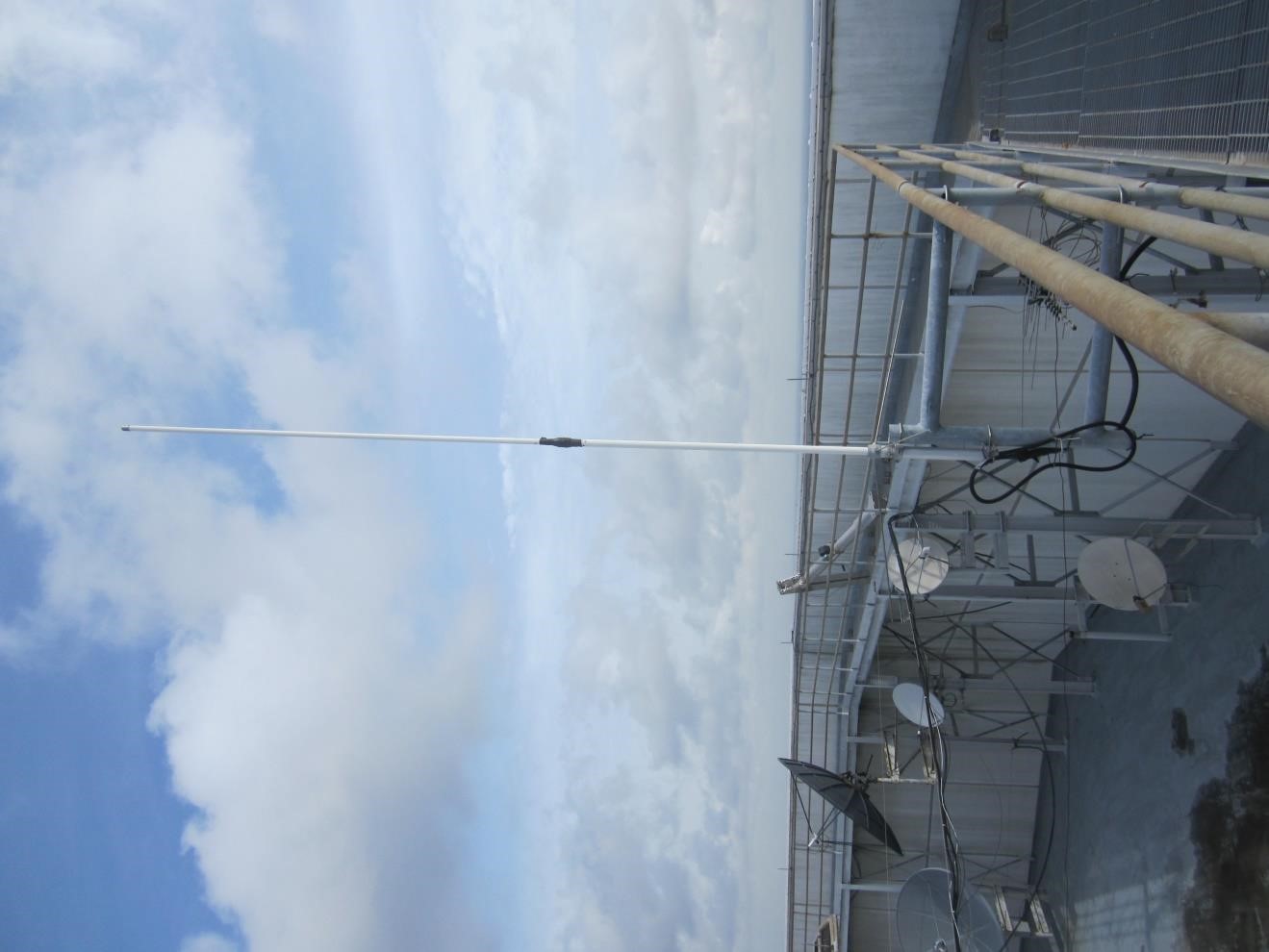 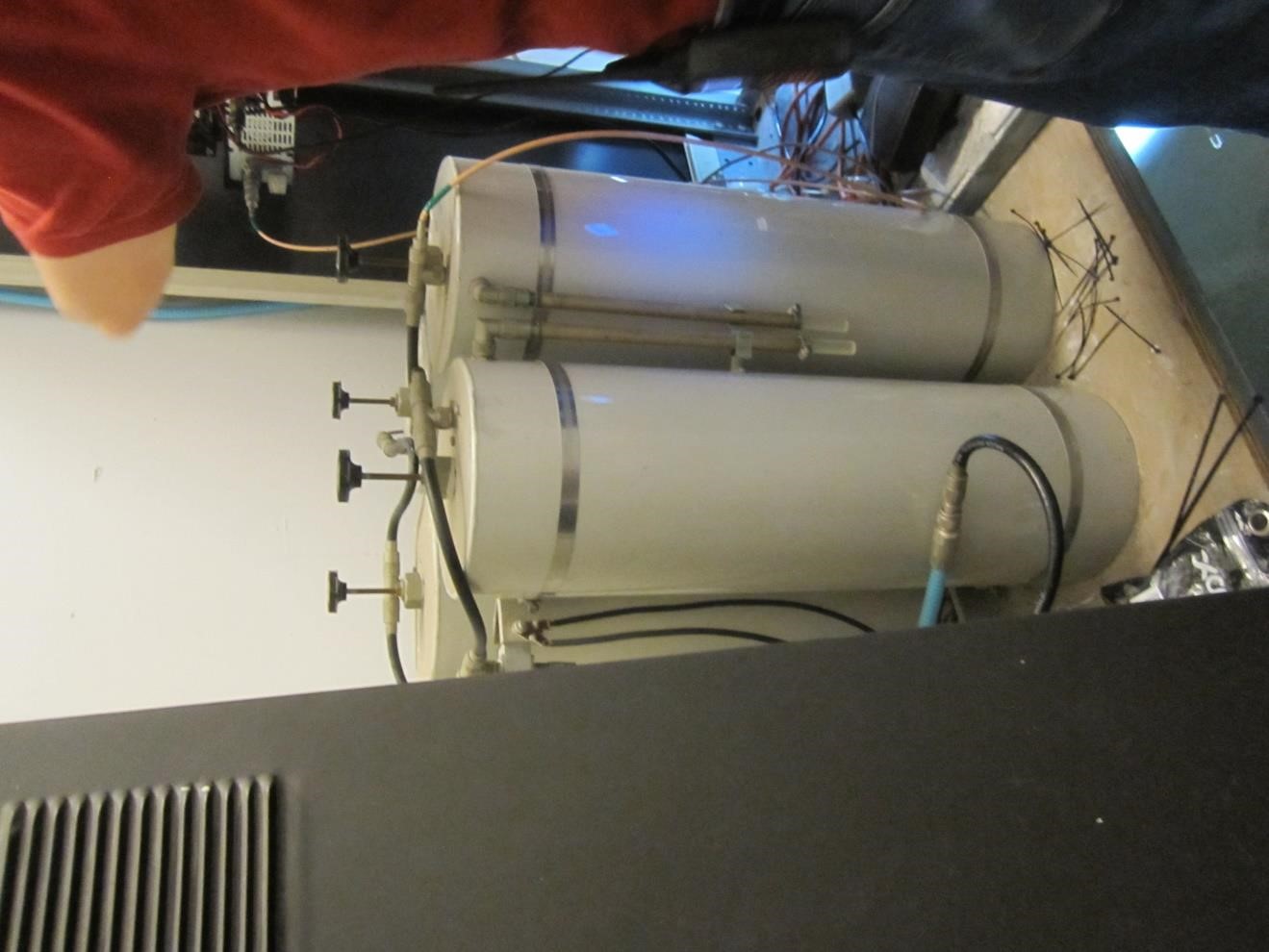 NARS Repeater Galleria
8
NARS Repeater Galleria
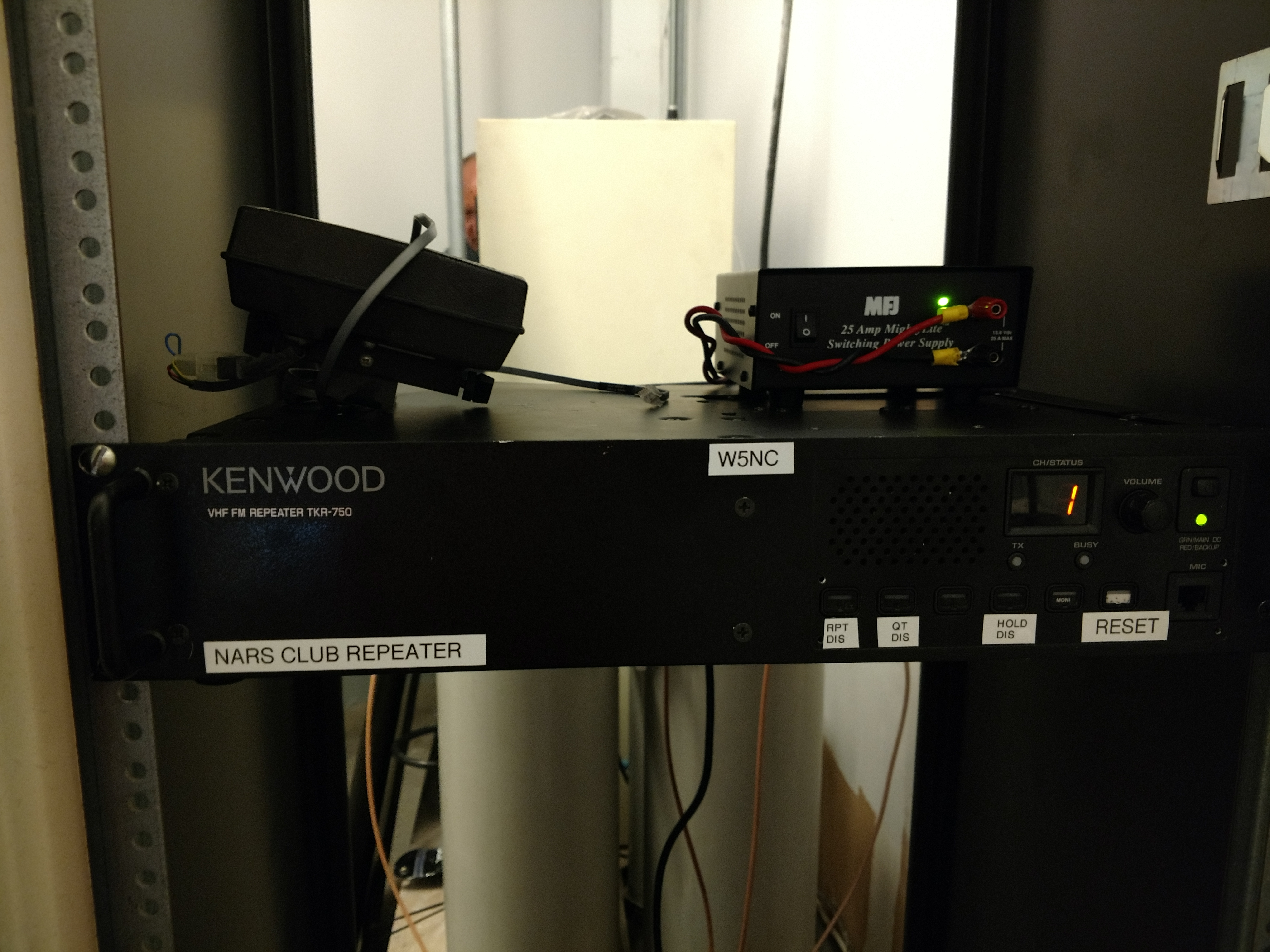 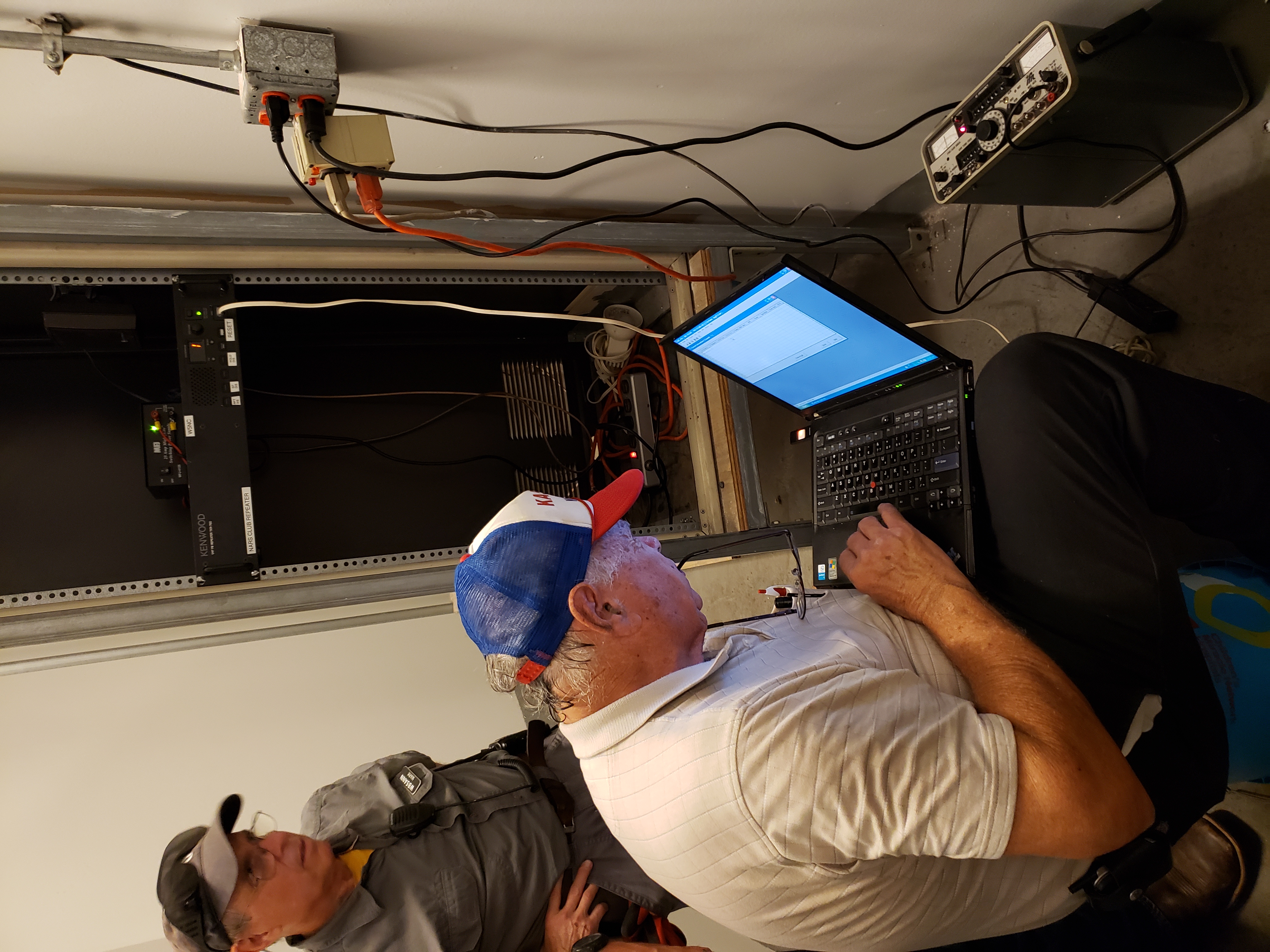 9
NARS Repeater Klein 146.66 100.0 PL
Same Repeater model as Galleria 
Kenwood TKR-750
Propose use of Advance Repeater Controllers: http://www.arcomcontrollers.com/index.php
Currently linked to Allstar/Echolink
Not linked to Galleria repeater
Proposal for 300ft+ location. 
Still looking for 300ft+ location in NW Harris Co.
10
NARS Repter Galleria 444.375 103.5 PL
40+ year repeater that still works, but not well.
Have Kenwood TKR-850 to replace it.
Will need 70CM Duplexer and Cables
No access to building with COVID-19
11
NARS Repeater Klein  444.375 67.0 PL
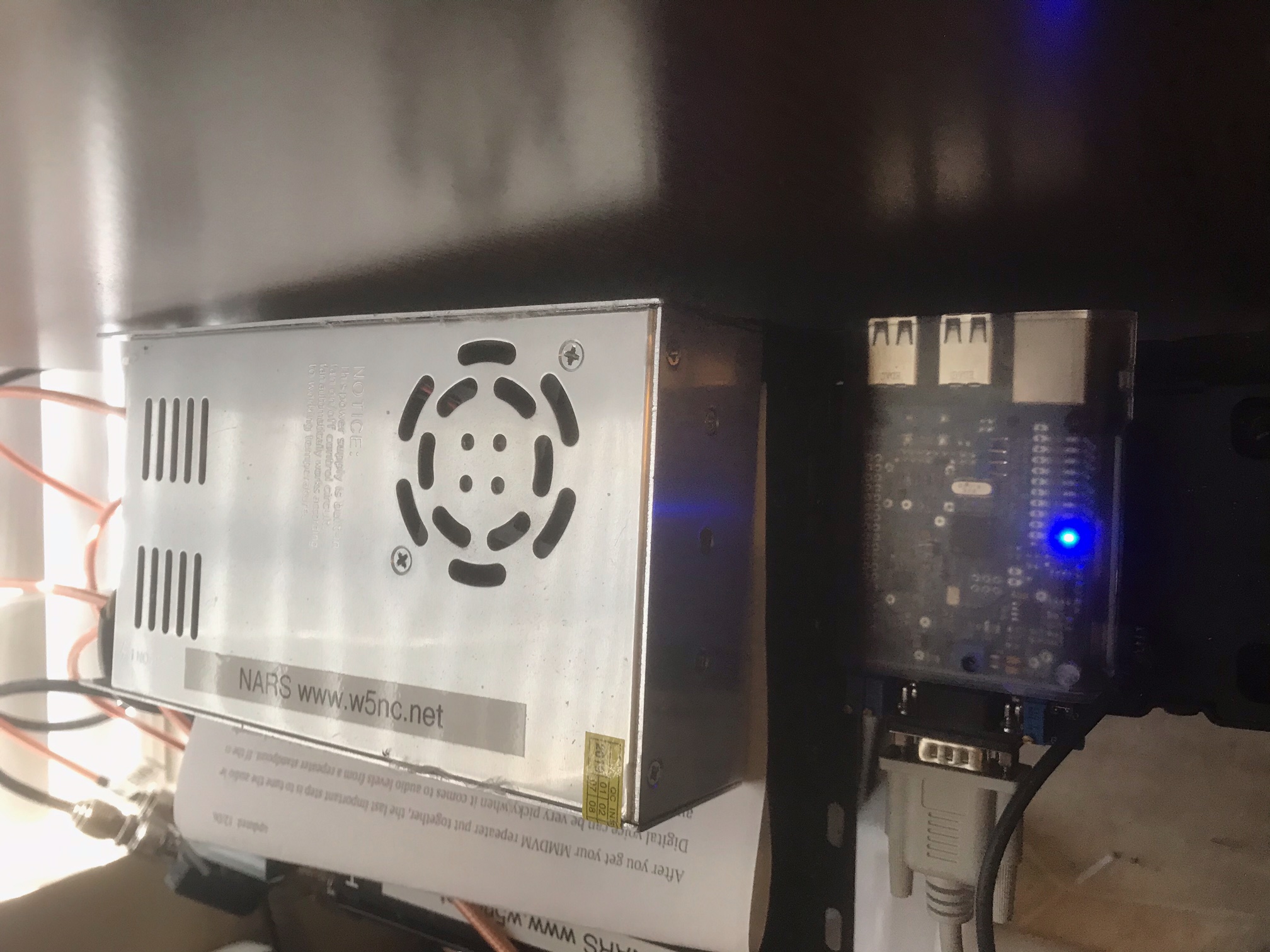 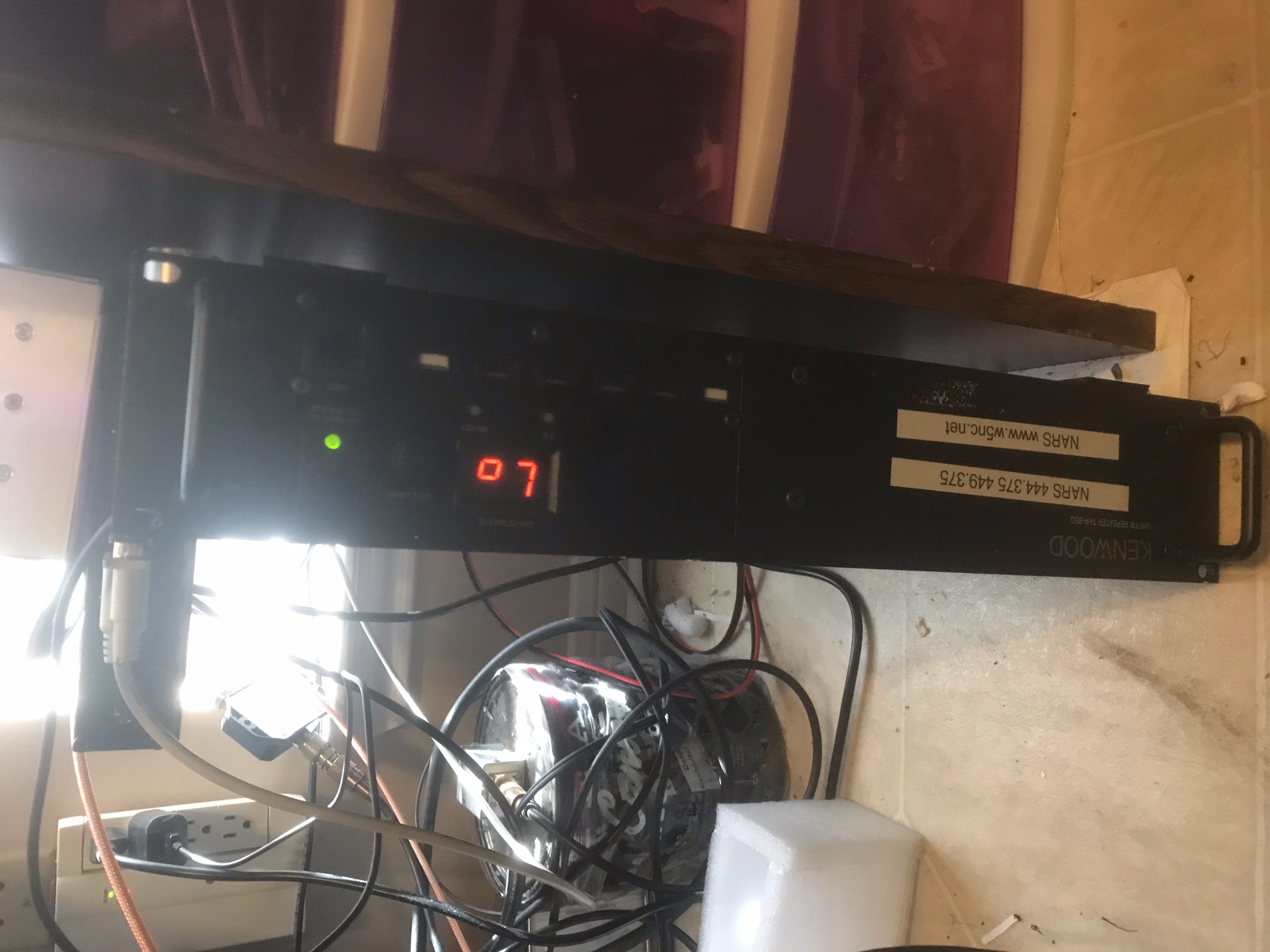 12
NARS Repeater Klein  444.375 67.0 PL
Simliar Repeater model as Galleria 
Kenwood TKR-850
RPI 3+ with MMDVM board and PI-Star software
Mulitmode: Analog 67.0, DMR(Bradmeister), D-Star, and YSF.
Evaluating and testing at my home.
Proposal for 300ft+ location. 
Still looking for 300ft+ location in NW Harris Co.
13
NARS Repeater Echolink
A way to access 146.66 Klein Repeater
Does not link to any other repeater at this time
Install APP on cellphone and tablets
Apple & Adroid via your App store for free
Install computer application http://www.echolink.org/download.htm
14
NARS Repeater Echolink
Motorola GM300
RPI 3+ with Allstar/Echolink software
DMK VOIP adapter
Power Supply
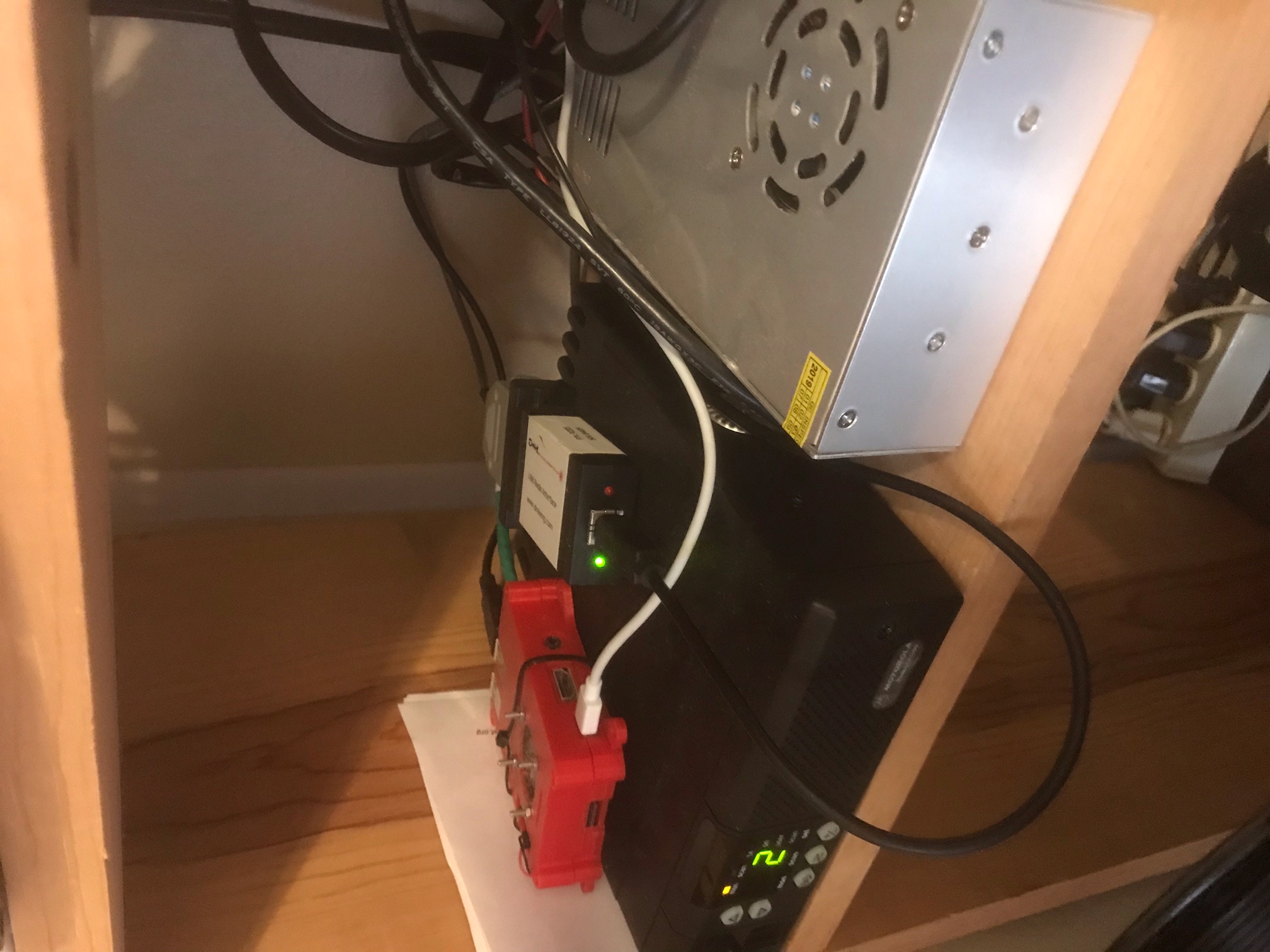 15
NARS Repeater Echolink
Echolink Validation – Get password
Application http://www.echolink.org/validation/
You will need a valid copy of you license.
Obtain documentation via FCC FRN system.
More info here: http://www.echolink.org/faq_validation.htm
16
NARS Repeater Echolink
Tablet or Cellphone
Install Echolink from your APP store
17
NARS Repeater Echolink 
Tablet or Cellphone
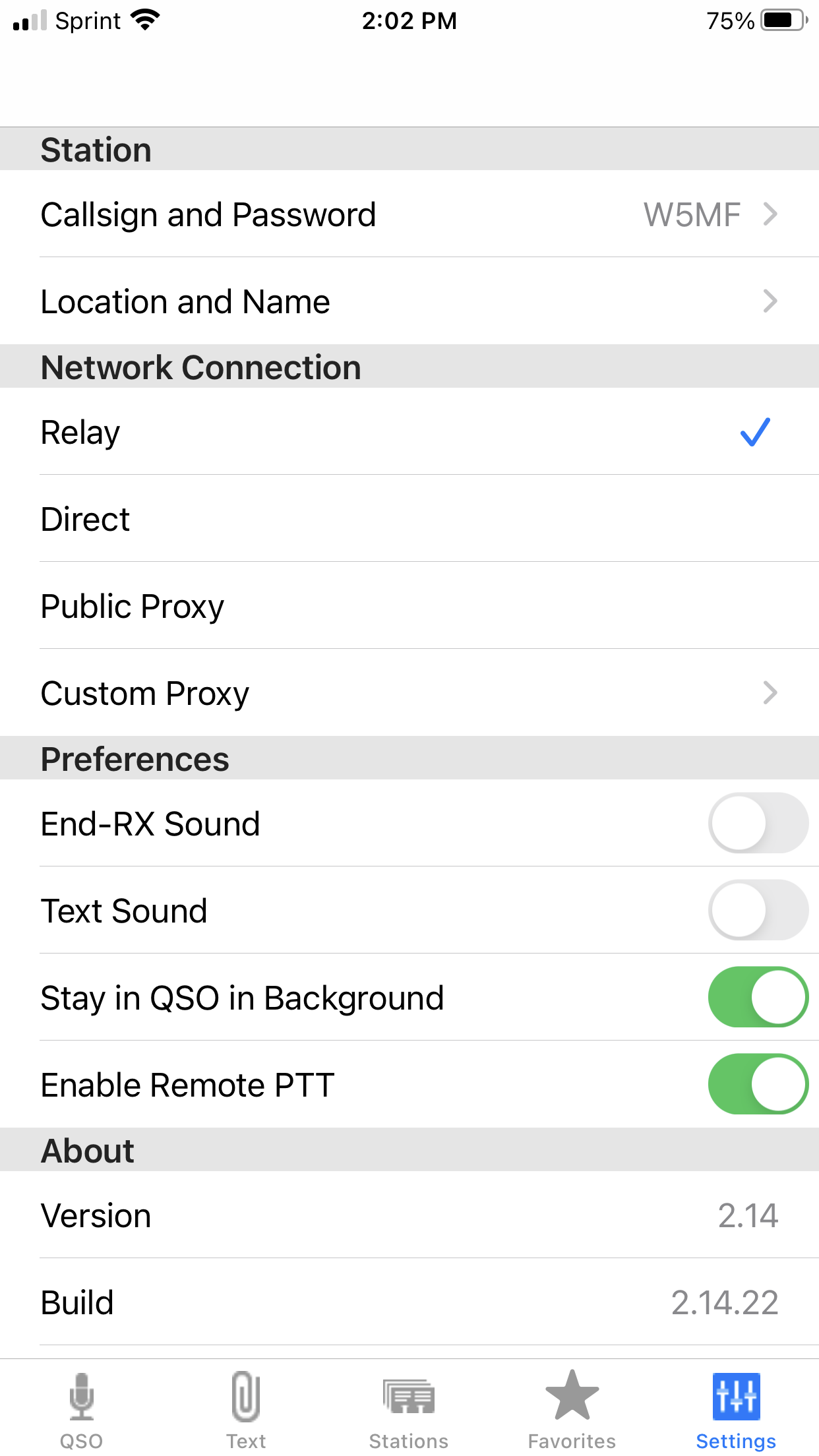 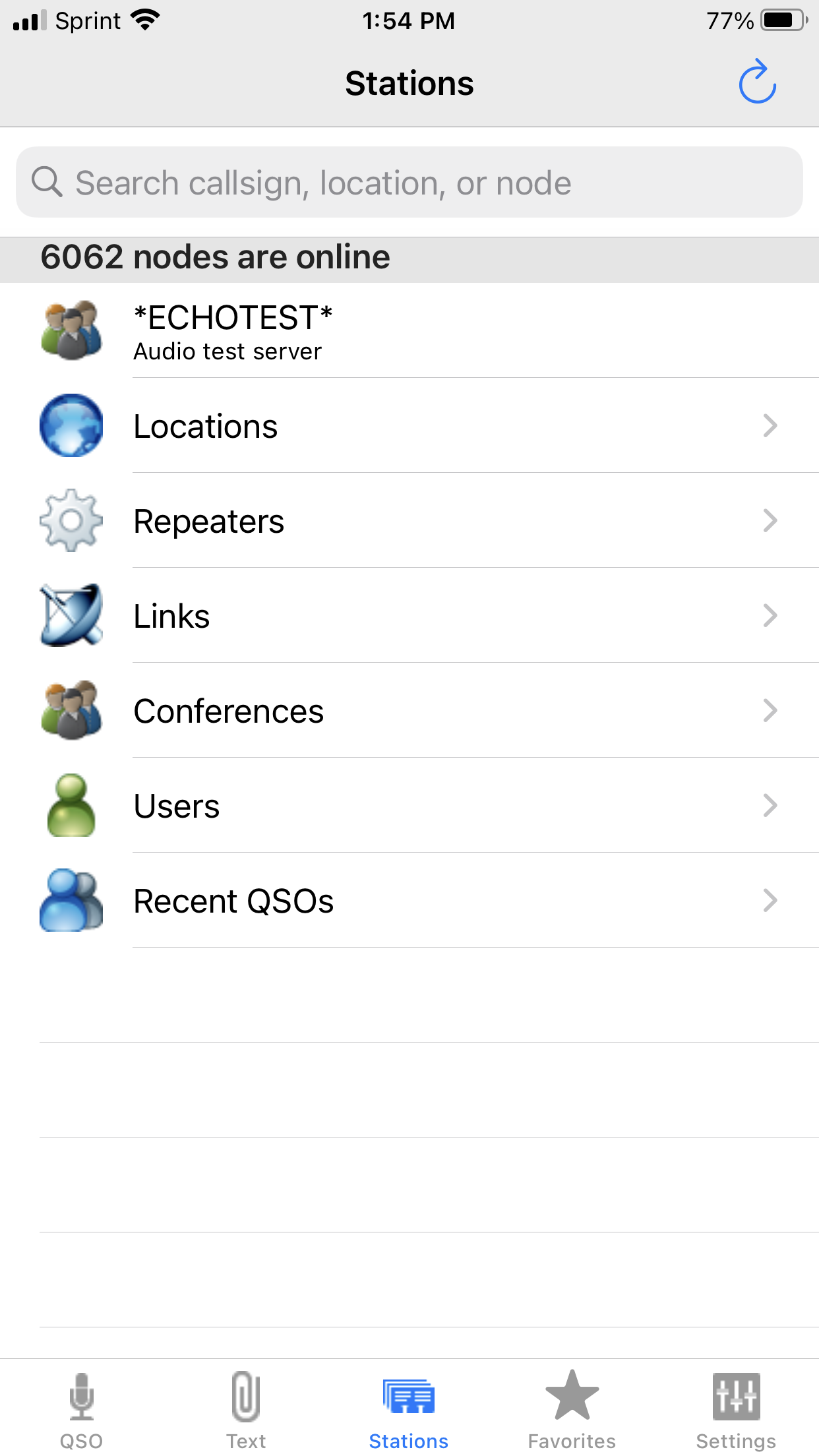 18
NARS Repeater Echolink 
Tablet or Cellphone
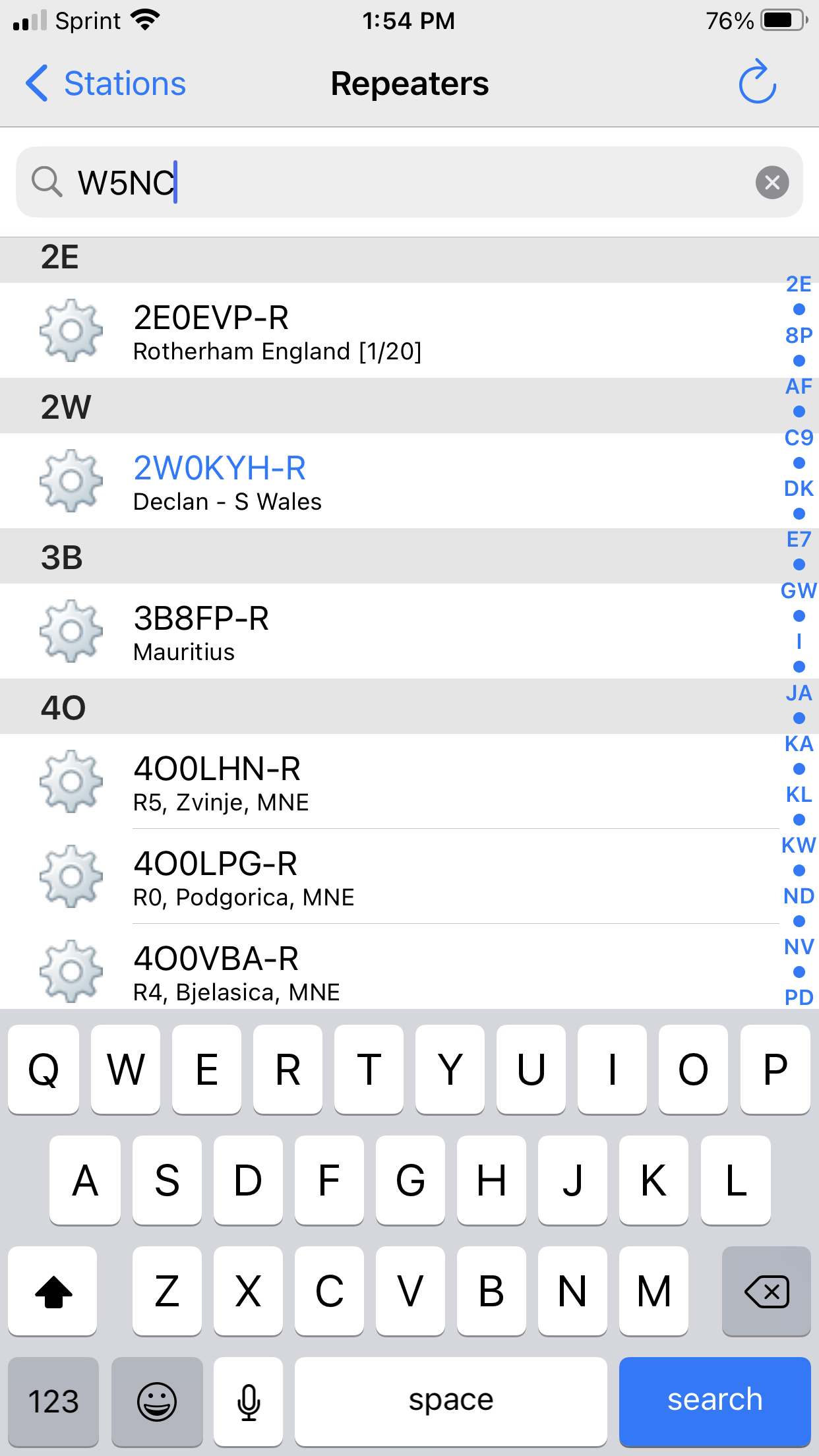 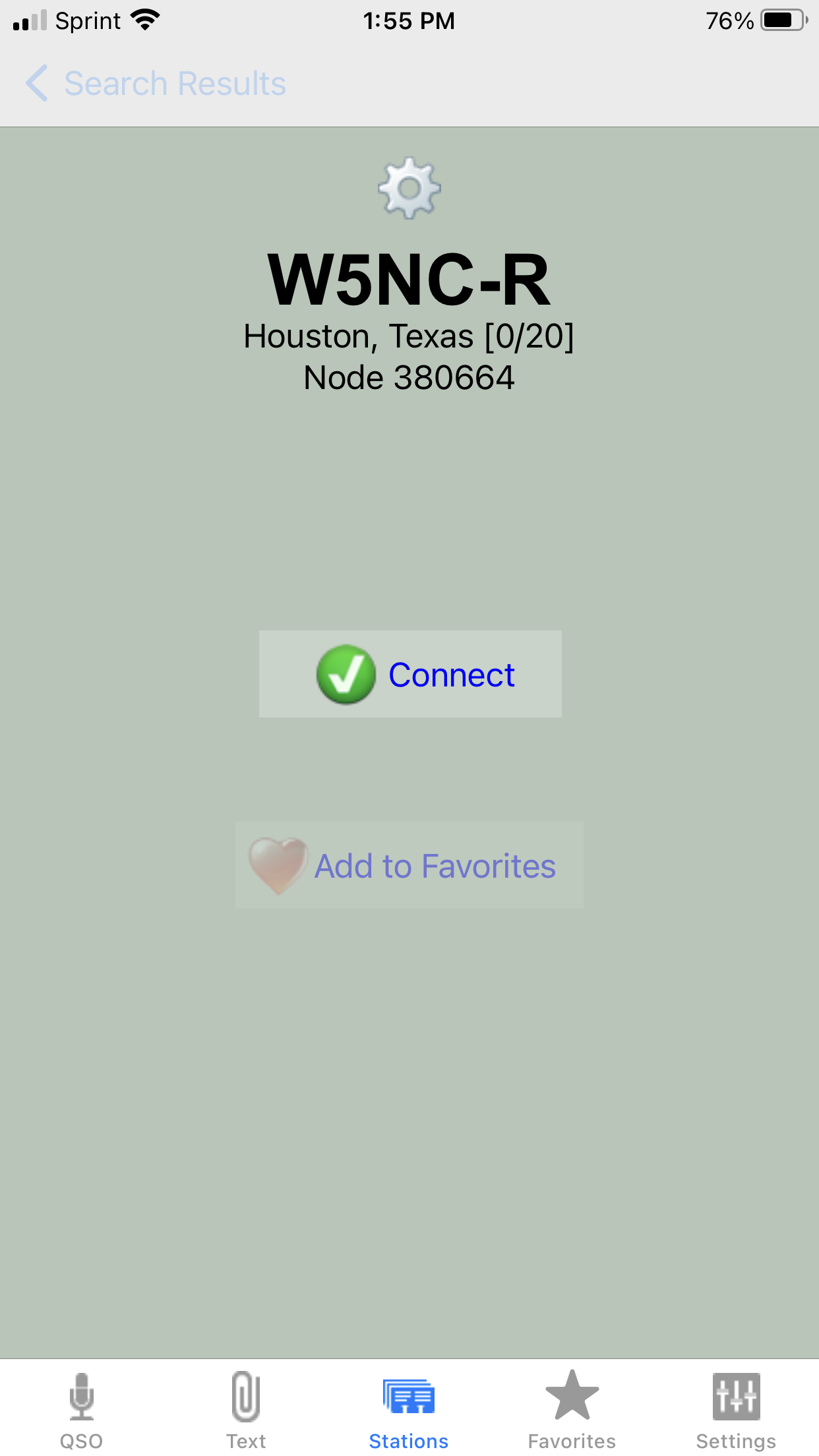 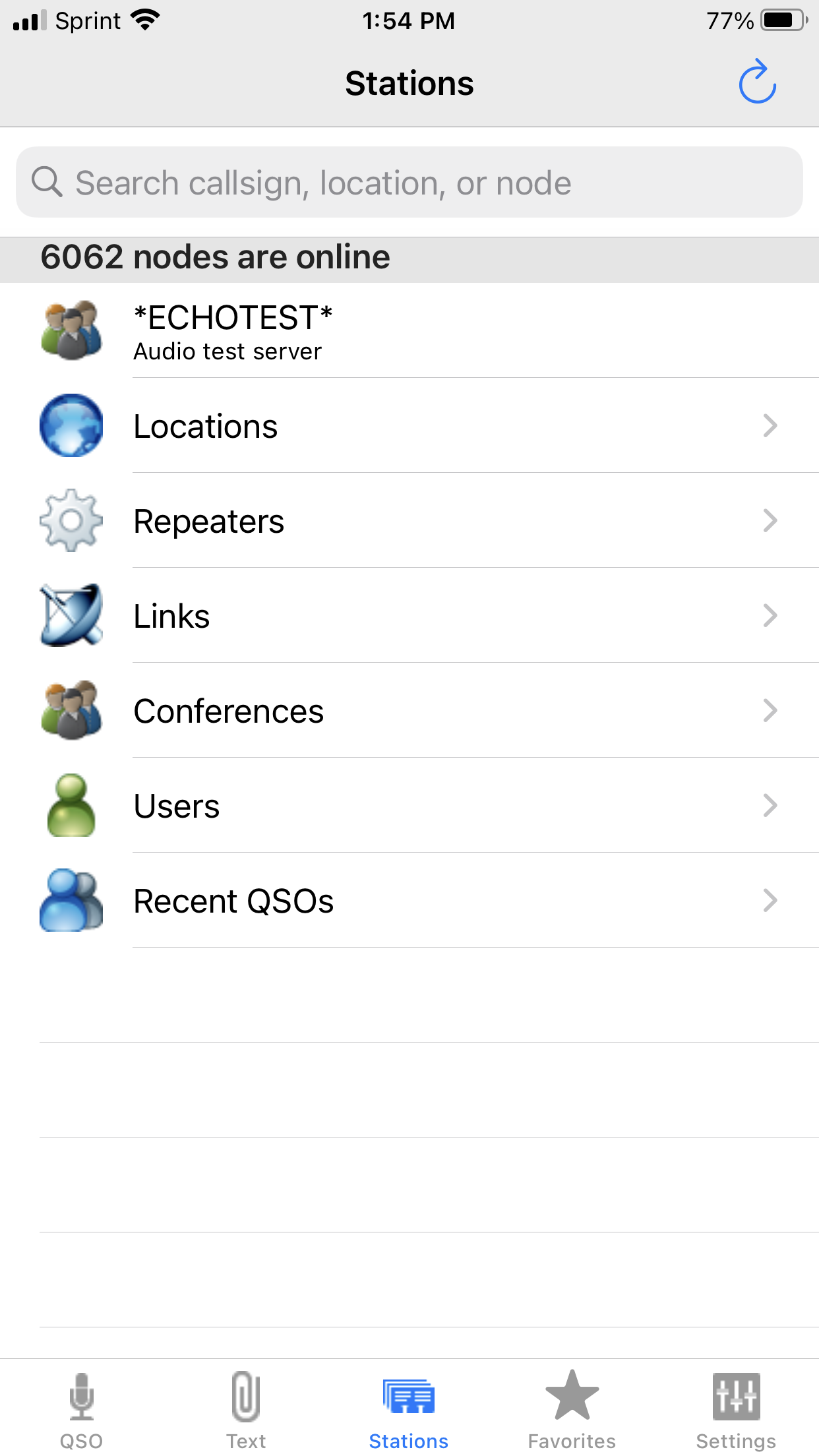 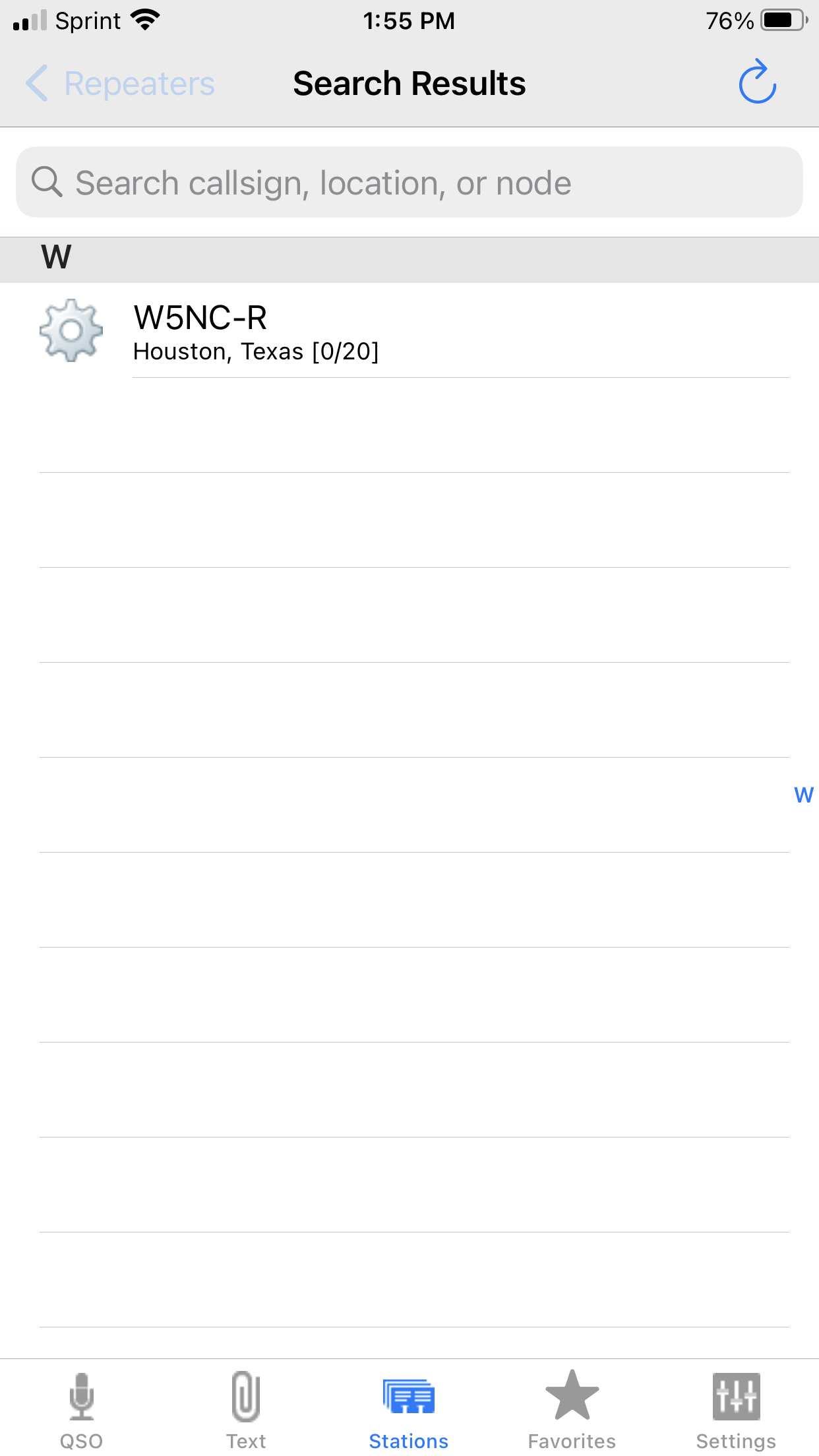 19
NARS Repeater Echolink 
Tablet or Cellphone
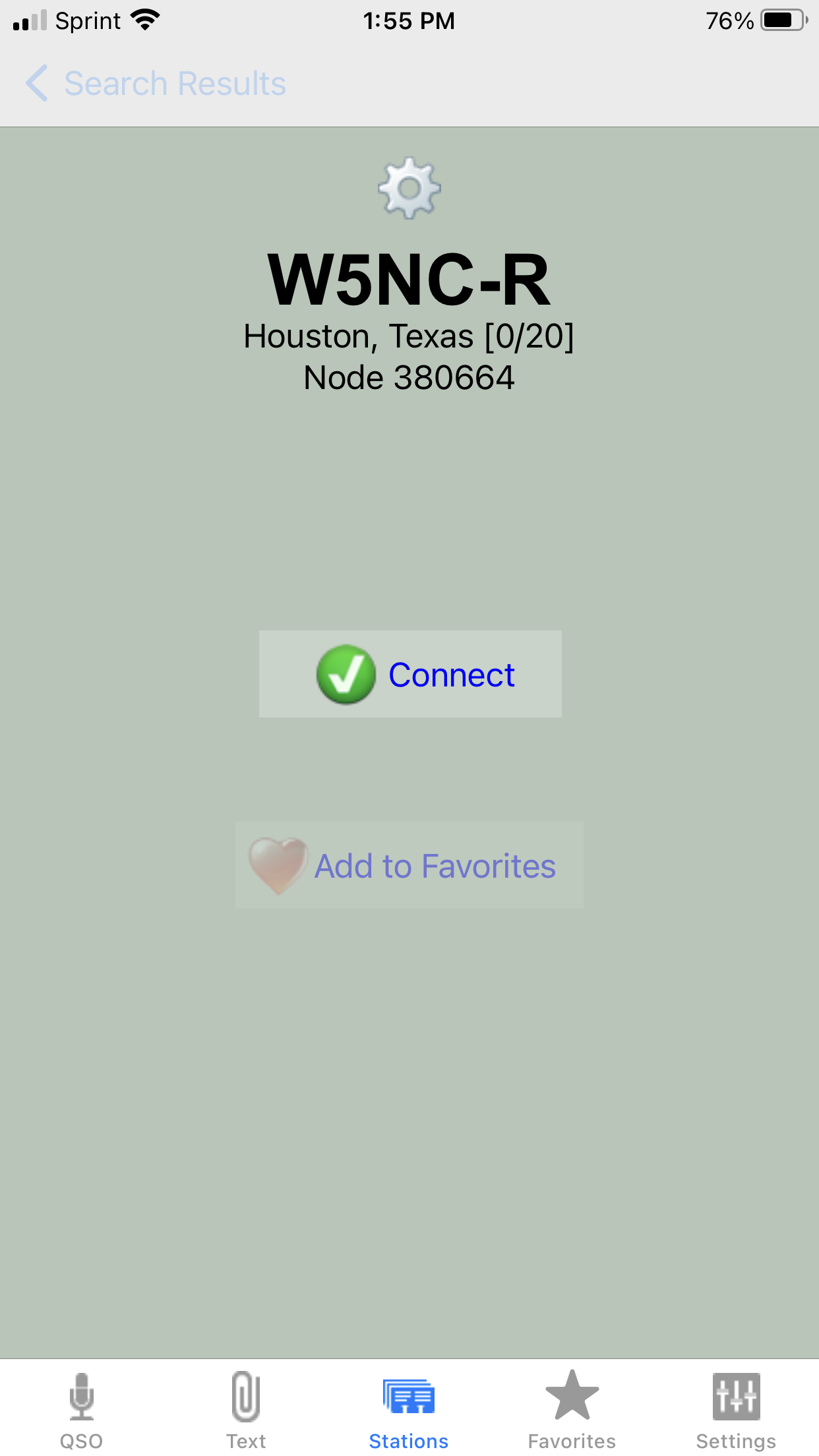 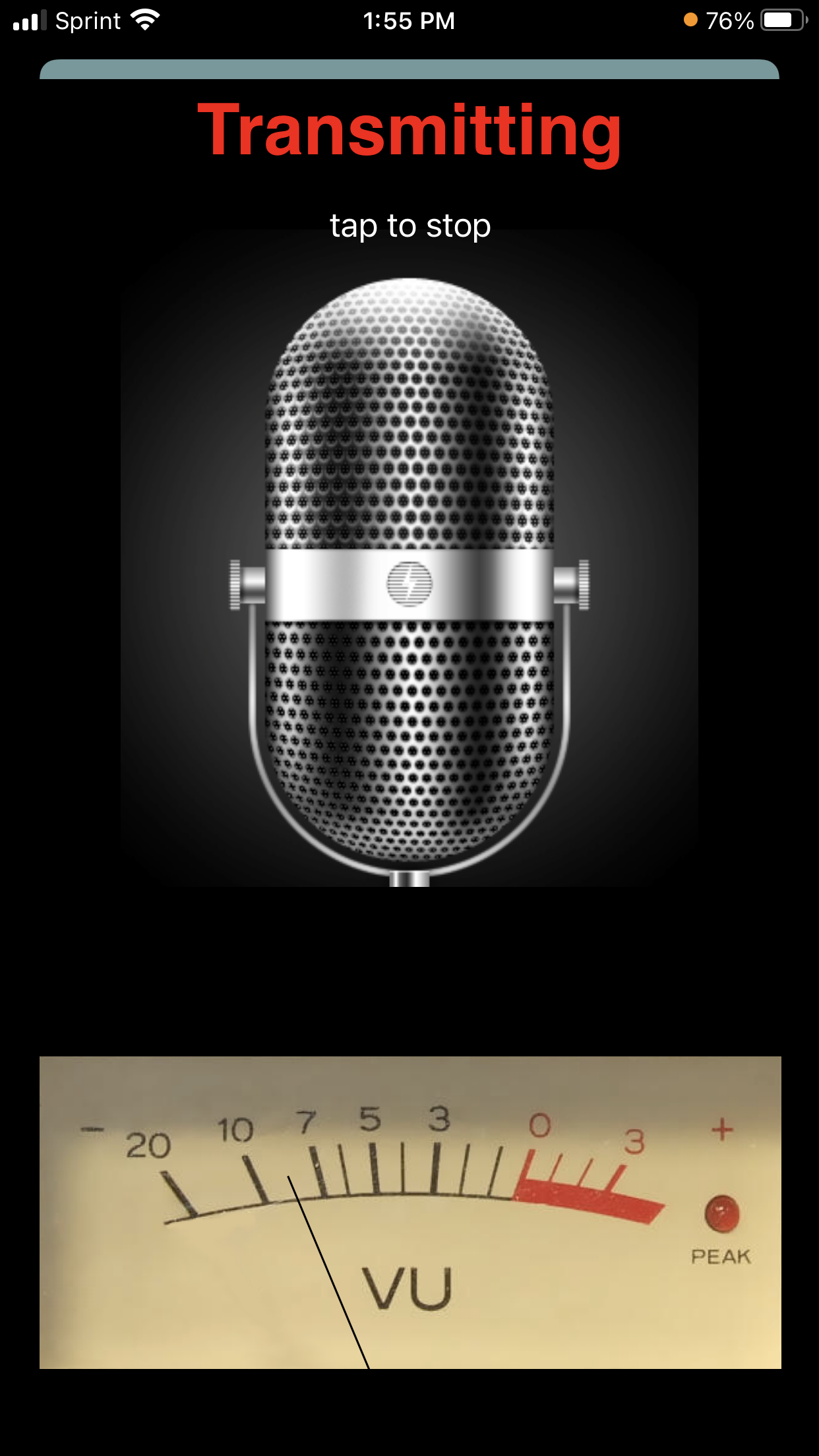 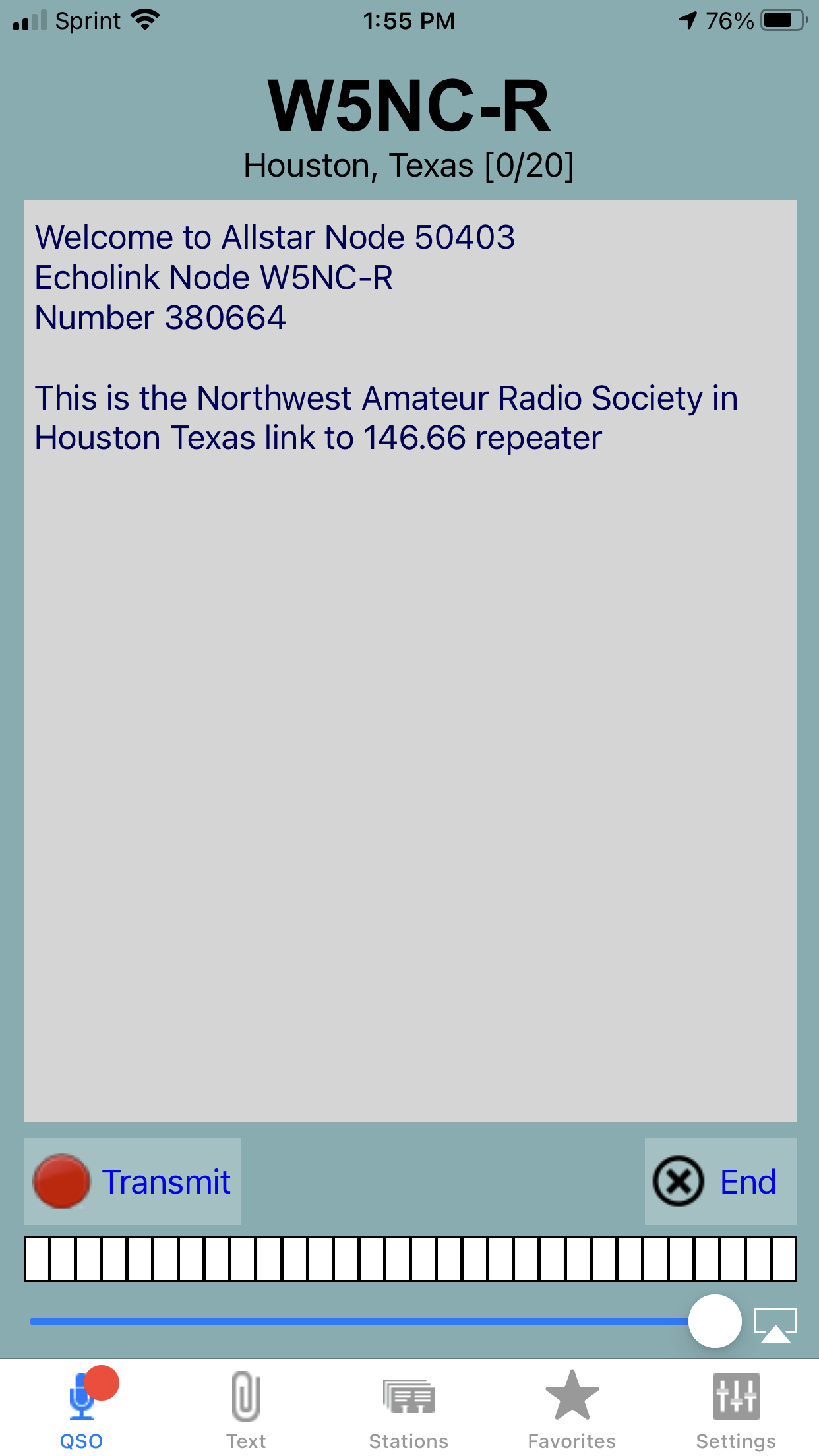 20
NARS Repeater Echolink
Computer
Download Echolink 

 http://www.echolink.org/download.htm
21
NARS Repeater Echolink 
Computer
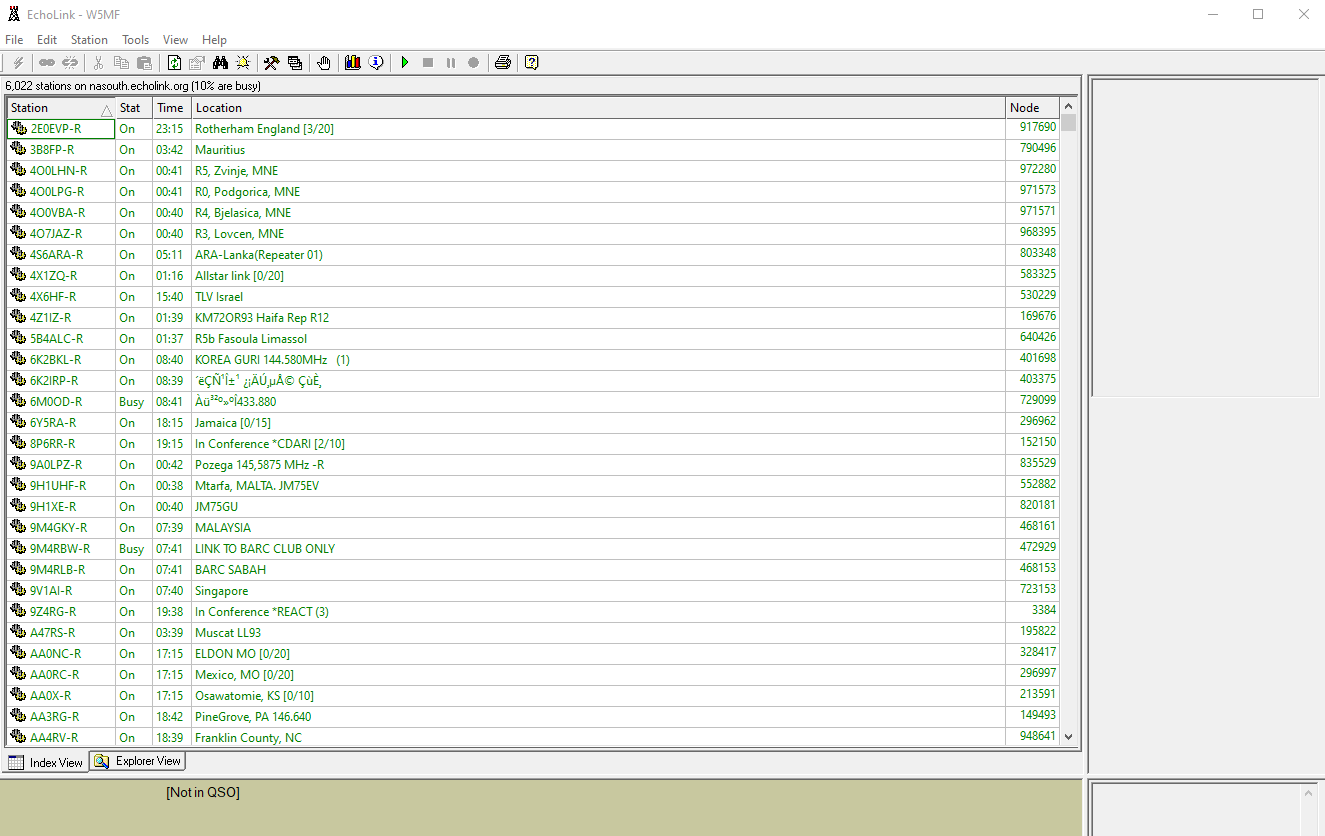 22
NARS Repeater Echolink
Computer
Goto Echolink on computer
ToolsSetup
SearchSelect W5NC-R
Lightening strike to talk/listen toggle
23
NARS Repeater
Questions?